Eigene Powerpoint Layouts
Zum stimmigen Design in einer halben Stunde.
Wechseln SIE im MENÜ ansicht in den FOLIENmaster
Erklärung zu Elementen wie Datum & Foliennummer
Iconsets & Platzhalter im Einsatz
Formen und ihre Einsatzzwecke
Tabellen für abschließende Tipps
11.01.2018
2
Datum & Foliennummer erklärt in einer Aufzählung
Im Folienmaster legen Sie im Reiter „Masterlayout“ fest, ob und wo Standard-elemente  wie das Datum erscheinen
Datum und Foliennummer finden Sie dann in der normalen Ansicht im Menü „Einfügen“
Auch solche Standardelemente lassen sich im Master beliebig formatieren und färben
11.01.2018
3
Icons zur Illustration und Platzhalter
Icons
Aber wo finden?
Icons8
Diese Folie besteht aus Text- & Bild-Platzhaltern
Festgelegt im Folienmaster als Layout
Neue Folien einfach per Rechtsklick mit passendem Layout erstellen
11.01.2018
4
Formen standardisieren ein Layout
Formen lassen sich in der Masteransicht fest einbetten. Man legt sie beispielsweise
hinter ein Textfeld und hebt so hervor.
Oder man fügt sie als Balken im Master ein  und kreiert so ganz einfach ein wiederkehrendes Layout-Element.
11.01.2018
5
Masterlayout speichern und Tipps
11.01.2018
6
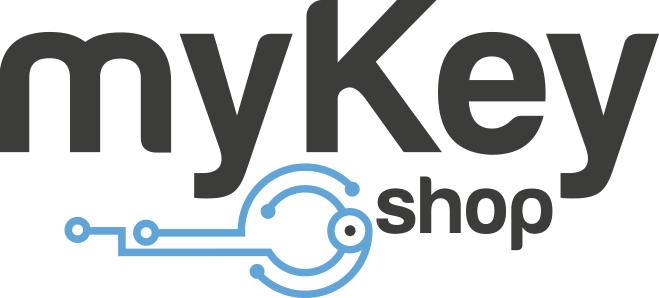 Bei myKey finden Sie preiswerte Microsoft Windows & Office Product Keys in allen Versionen zum Sofort-Download. 
Wir vertreiben legale Second Hand Software, die geprüft wird.
Das ist die leere Vorlage aus dem Master für alles andere.
11.01.2018
7